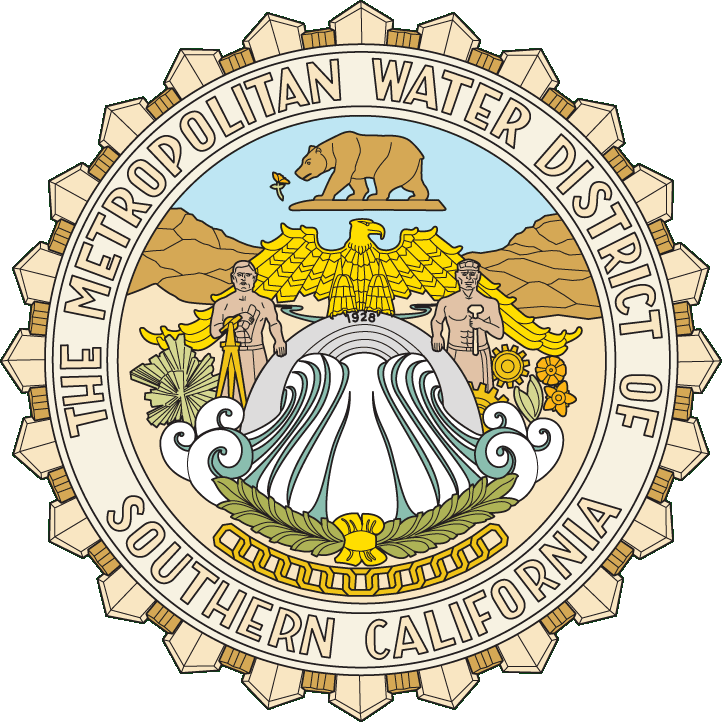 2014 Water Bond Update
Southern California Water Dialogue
June 25, 2014
History of 2014 Water Bond
Authorized as part of the 2009 Delta Reform Act comprehensive package for placement on 2010 ballot
Rescheduled to 2012 ballot by Legislature, due to general economic conditions
Moved to 2014 by Legislature due to competing measures and continued concerns with CA economy
2014 Water Bond$ 11.14 Billion
DroughtRelief$0.455 M
GroundwaterProtection and Water Quality$1.0 B
Recycling and Conservation$1.25 B
Water Supply Reliability
$1.4 B
Conservation and Watershed Protection$1.7 85 B
Delta Sustainability$2.25 B
Statewide Water System Operational Improvement
$3.0 B
Metropolitan’s 2014 Water Bond Priorities
Fund state’s share of public benefits to support coequal goals
Habitat restoration beyond any mitigation 
Improvements consistent with BDCP

Fund public benefits associated w/Delta sustainability
Flood protection
Water quality
Other stressors
Metropolitan’s 2014 Water Bond Priorities (cont’d)
Fund multi-benefit projects to reduce future reliance 
In urban and agricultural areas
Special consideration for disadvantaged communities

Fund statewide system improvements
Competitive surface and groundwater storage projects
CA Water Commission (CWC) to develop public benefit criteria
Voter Polling
Water conditions and drought raising awareness and support among voters

Univision Poll (December 2013)
80% of Hispanic/Latino voters say protecting environment and clean air and water very important
Survey of Hispanic/Latino voters on $11 billion bond on Nov. 2014 ballot
71% yes – 19% no – 10% undecided
Voter Polling (cont’d)
Fairbank Poll (1/30/14 – 2/9/2014)
School bond feasibility survey
Included assessment of water bond
82% of likely voters believe water supply challenges so severe immediate investments are necessary 
Support for $11 billion water bond among likely voters:
54% yes – 32% no – 10% undecided
75% of likely voters would vote for water bond even if school bond on same ballot
Voter Polling (cont’d)
Public Policy Institute of California
Released March 26, 2014
Surveyed bond on November ballot 
All adults surveyed
60% yes - 23% no – 16% undecided
Among likely voters
50% yes – 32% no – 19% undecided
Stronger support in Central Valley than Bay Area
Ballot title not tested
Voter Polling (cont’d)
Clean Water Jobs Coalition
ACWA, CBIA, Latino Water Coalition, Nature Conservancy and Western Growers 
Multiple surveys envisioned
First survey tested existing bond, title and summary and likely support/opposition positions
Second survey tested “price points”
2014 Water Bond
Voter polling will help guide decisions:
Timing of election
Voter attitude and priorities
Overall dollar amount
Secretary of State deadline:  June 26, 2014
Changes to bond (other than election cycle) require 2/3 vote of Legislature
Legislative leadership
Brown Administration?
Pending Water Bonds
Assembly 
AB 1331 (Rendon, D-Lakewood)
AB 1445 (Logue, R-Marysville)
AB 2043 (Conway, R-Tulare and Bigelow, R-O’Neals)
AB 2554 (Rendon, D-Lakewood)
AB 2686 (Perea, D-Fresno)
Pending Water Bonds (cont’d)
Senate
SB 848 (Wolk, D-Davis)
SB 927 (Cannella, R-Ceres and Vidak, R-Hanford)
SB 1080 (Fuller, R-Bakersfield) – SPOT BILL
SB 1250 (Hueso, D-San Diego) – SPOT BILL
SB 1370 (Galgiani, D-Stockton)
AB 1331 (Rendon)As Amended June 17, 2014
Repeals existing bond
$8.2 billion general obligation bond
$1 billion clean and safe drinking water 
$1.5 billion for multi-benefit ecosystem and watershed restoration 
$2 billion for regional water security
$1.2 billion for Delta sustainability
$2.5 billion for surface and groundwater remediation and storage
Metropolitan position:   Pending
AB 2043 (Conway/Bigelow)As Amended May 19, 2014
Repeals existing bond
$8.035 billion general obligation bond
$495 million for drought relief, wastewater treatment and safe drinking water
$1.19 billion for regional water reliability
$1 billion for groundwater protection and water quality
AB 2043 (Conway/Bigelow)As Amended May 19, 2014
Funding allocation (continued):
$1.05 billion for water recycling and advanced treatment
$1.5 billion for Delta sustainability 
$3 billion for surface and groundwater remediation and storage
Metropolitan position:  Support If Amended
AB 2686 (Perea)As Amended May 1, 2014
Repeals existing bond
$10.6+ billion general obligation bond
$3 billion for water storage
$2.25 billion for Delta sustainability
$1 billion for clean and safe drinking water
$1.5 billion for watersheds
$1.85 billion for regional water security
$1 billion for groundwater remediation
Unspecified amount for recycled water
Metropolitan position:  Support If Amended
SB 848 (Wolk)As Amended June 10, 2014
Repeals existing bond
$10.5 billion general obligation bond
$3.02 billion for safe drinking water
$3.18 billion for water quality
$1.3 billion for Delta sustainability
$3 billion for water system operational improvements
Metropolitan Position:  Oppose Unless             
                                               Amended
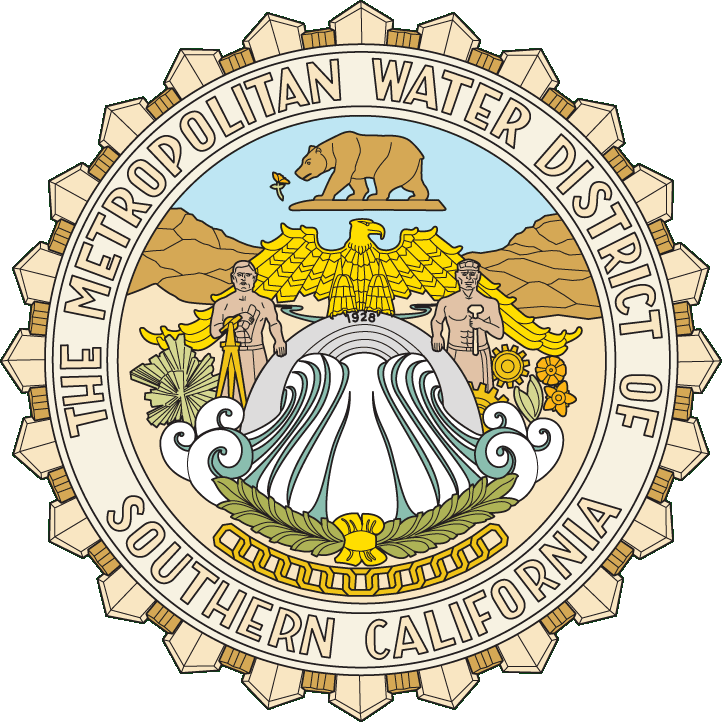